Number
Title page
Bounds and error intervals
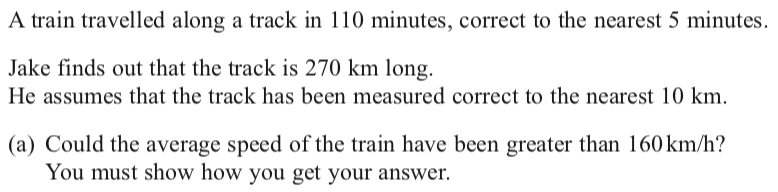 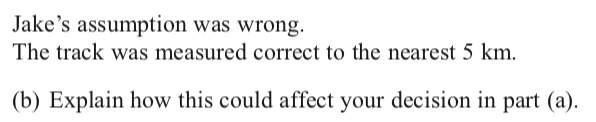 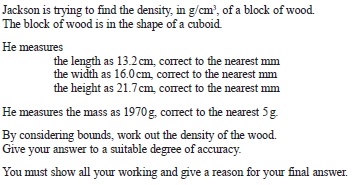 Back to Number
Home
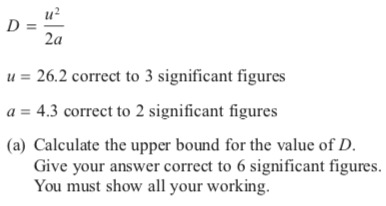 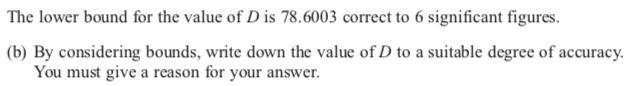 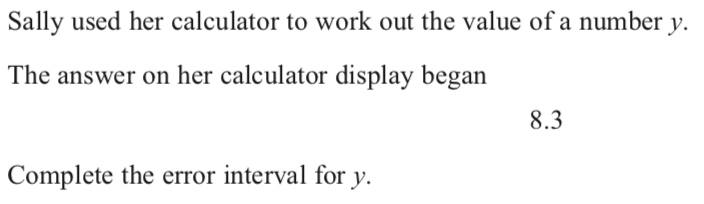 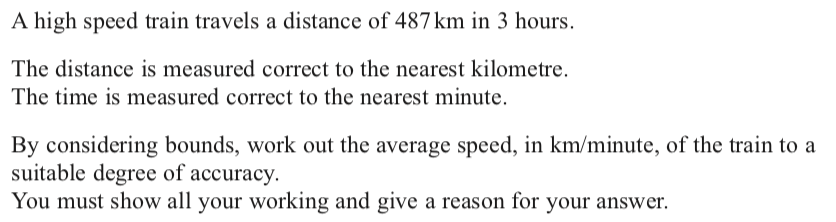 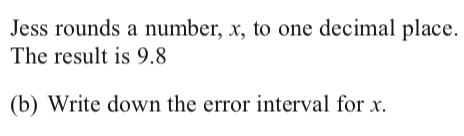 Bounds and error intervals
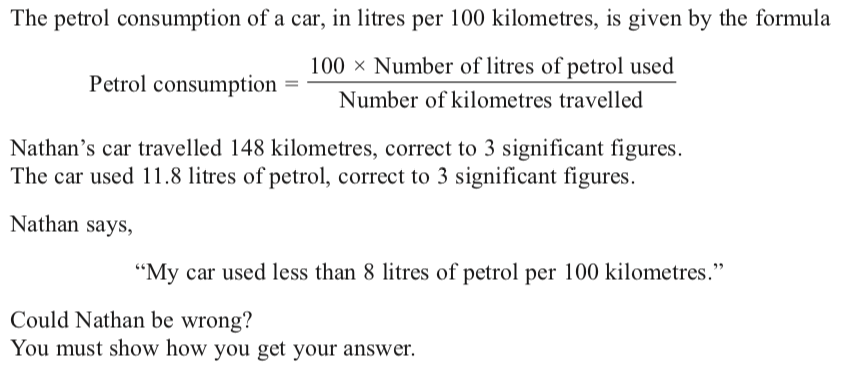 Checking and estimating
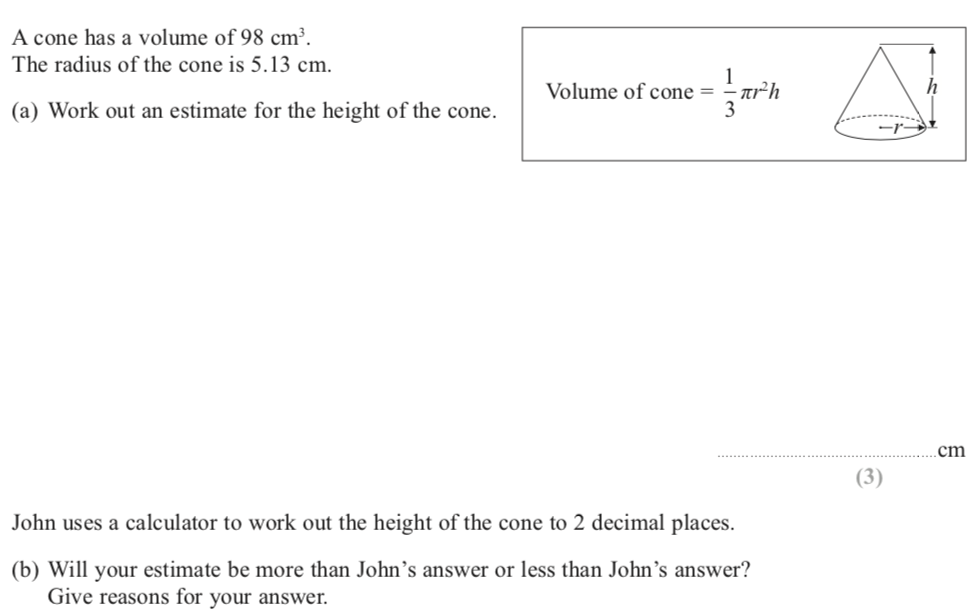 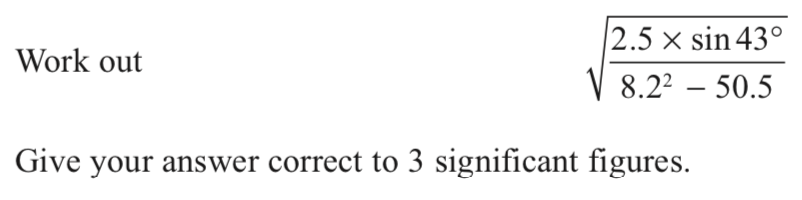 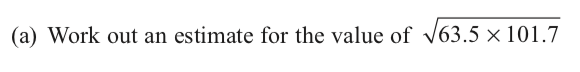 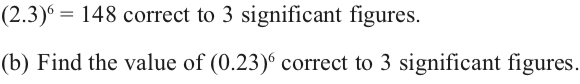 Back to Number
Home
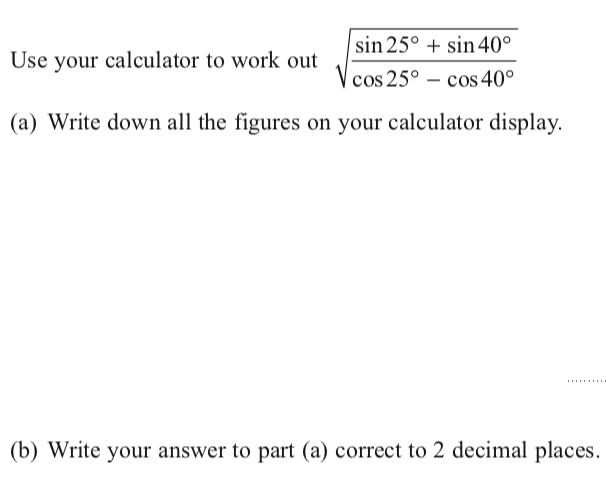 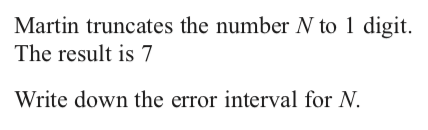 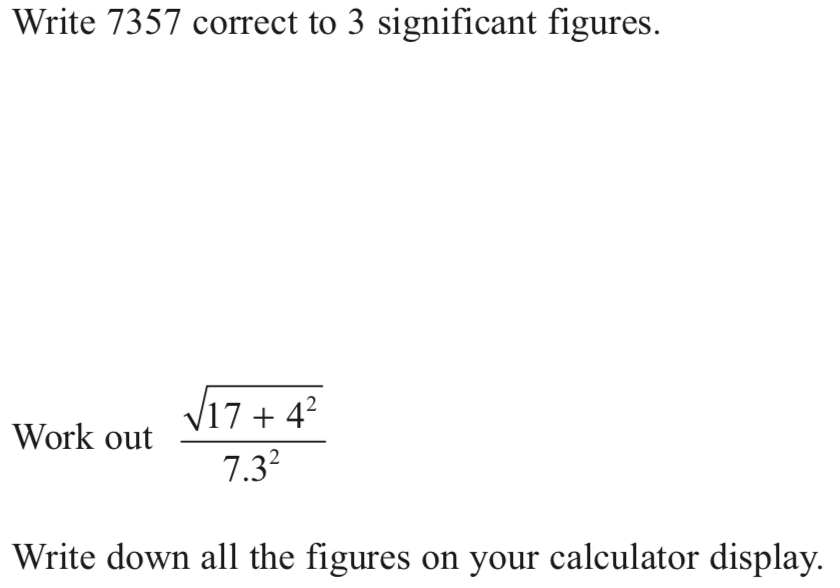 Combinations & permutations
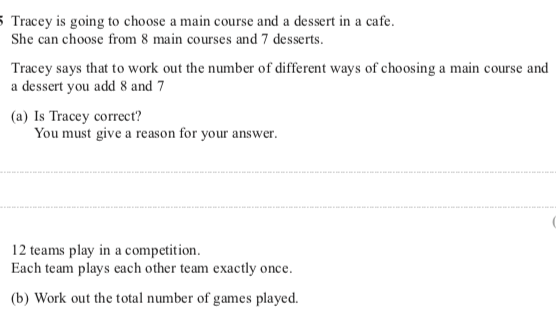 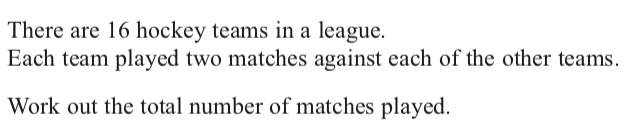 Back to Number
Home
Combinations & permutations
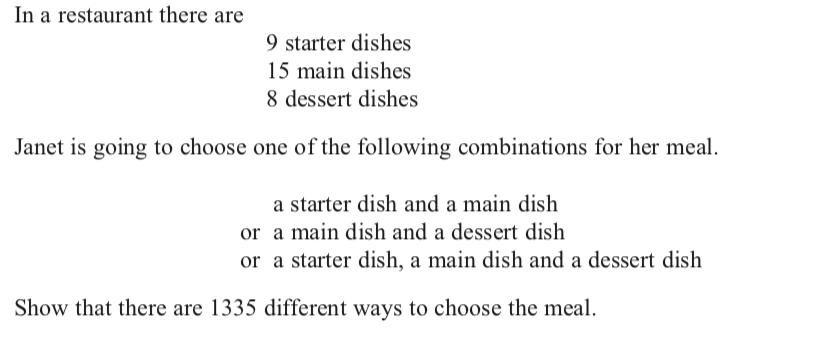 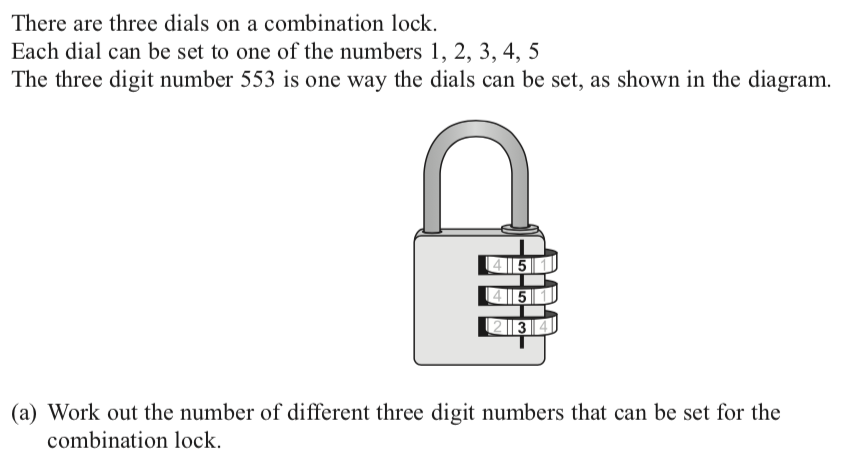 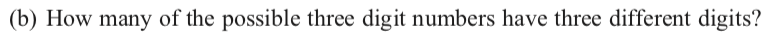 Back to Number
Home
Compound measures
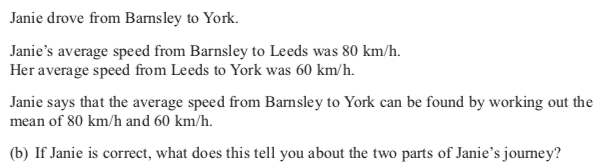 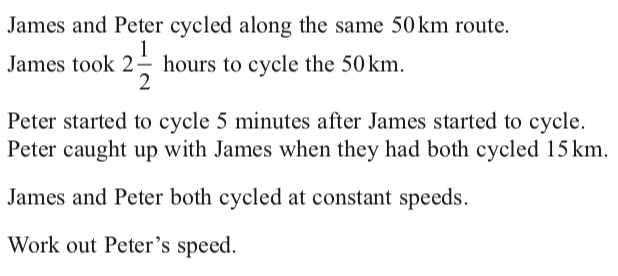 Back to Number
Home
Compound measures
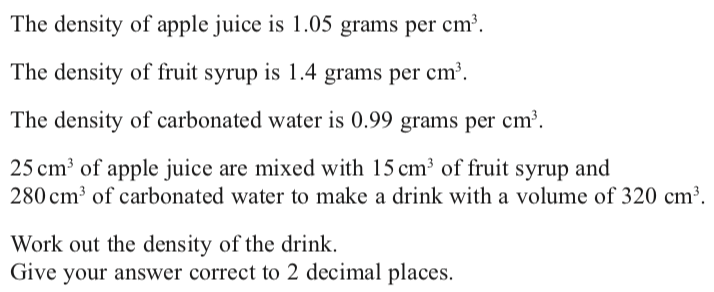 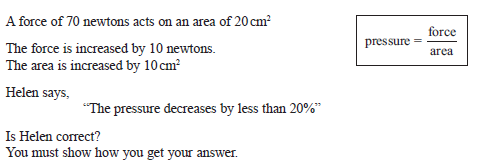 Back to Number
Home
Compound measures
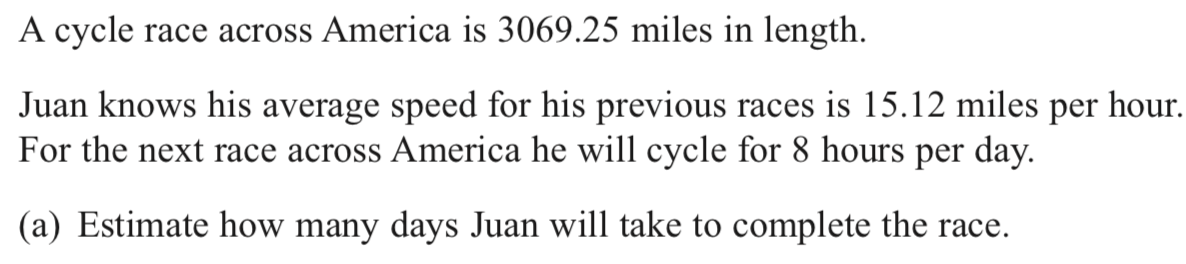 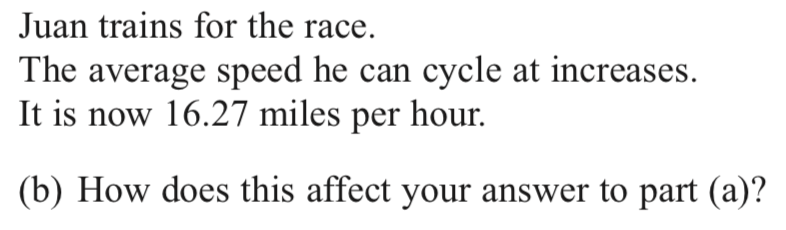 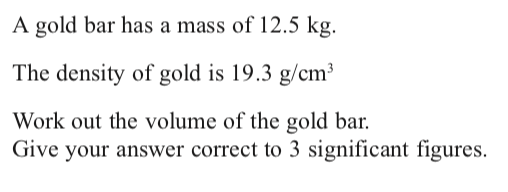 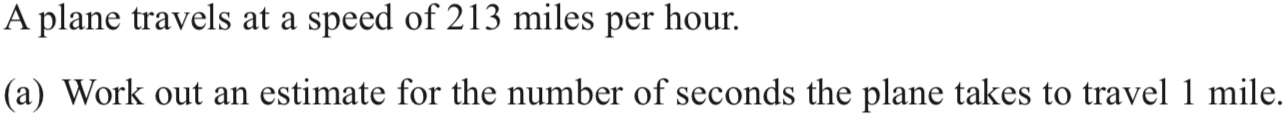 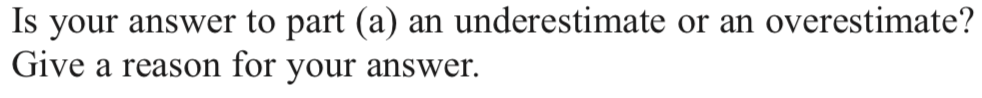 Back to Number
Home
Compound measures
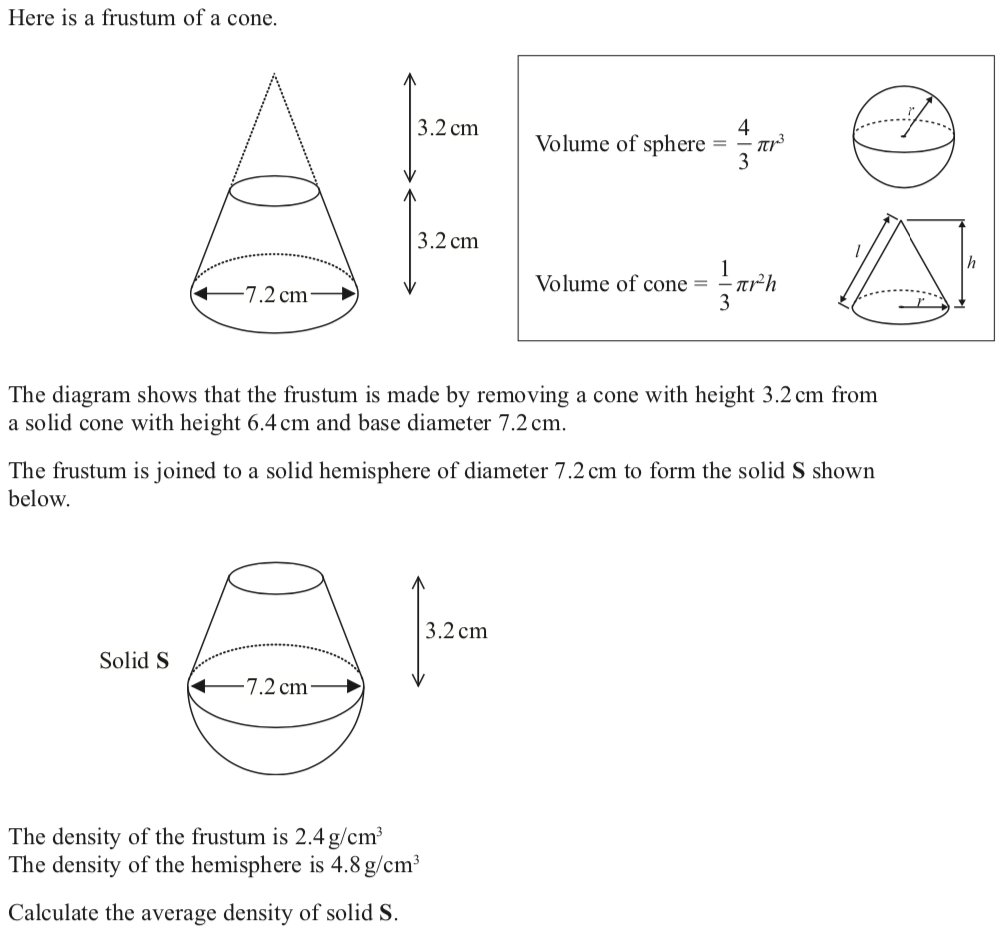 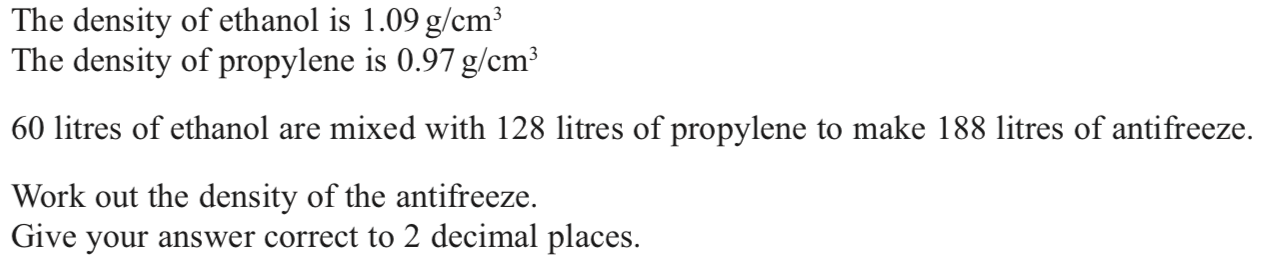 Functional maths
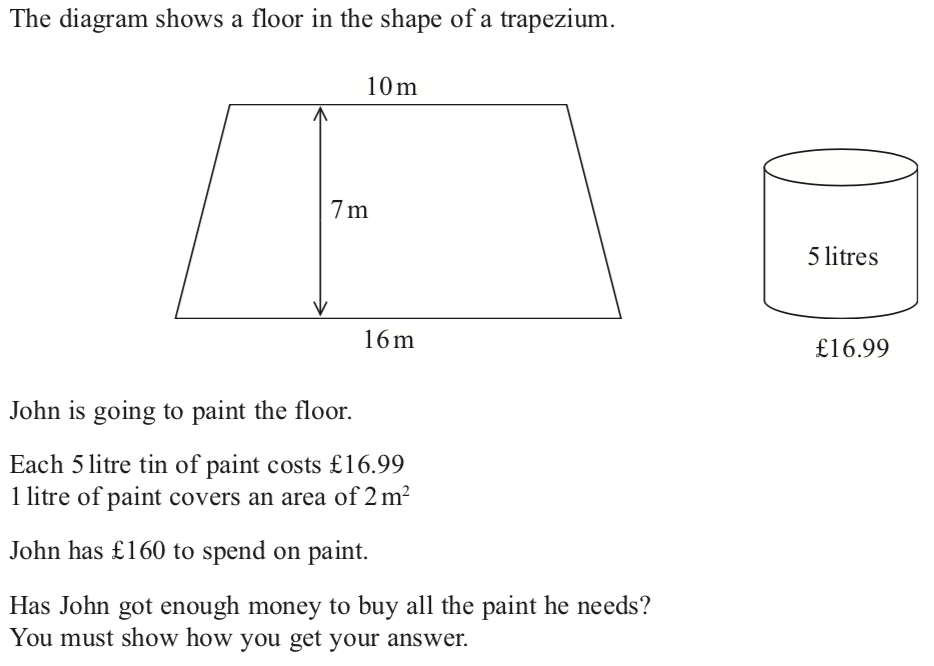 Index laws
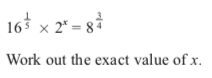 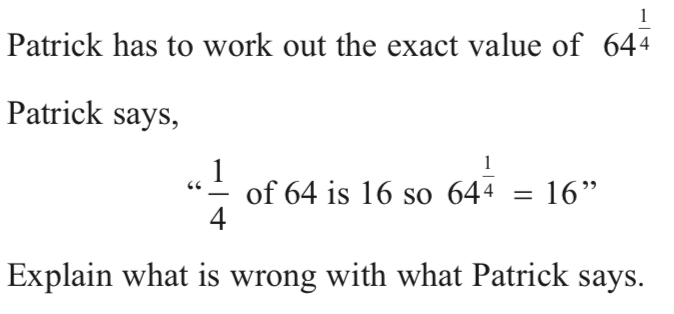 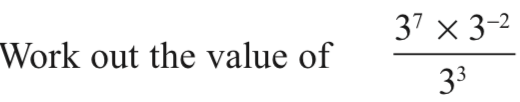 Back to Number
Home
Index laws
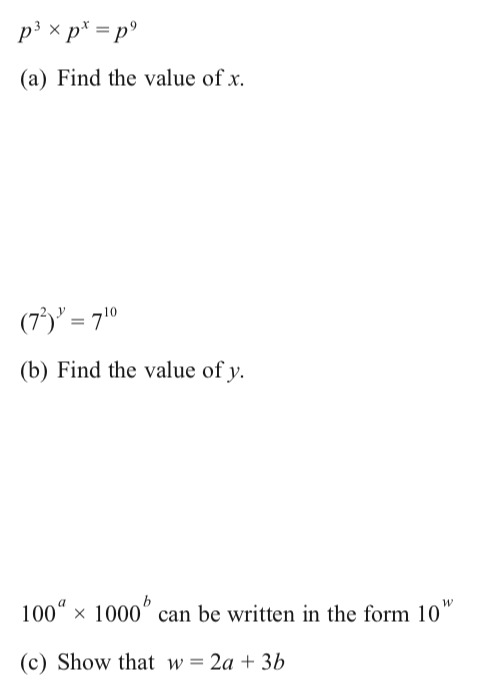 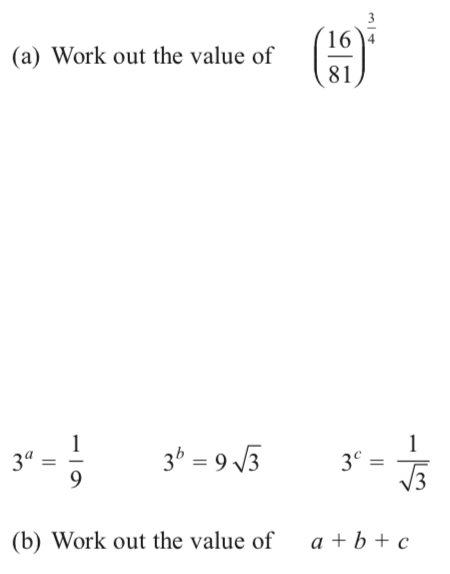 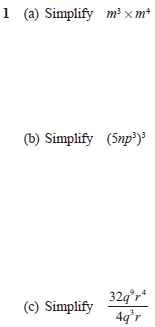 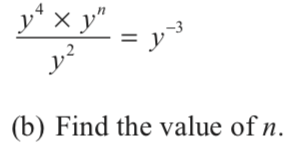 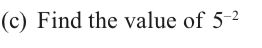 Back to Number
Home
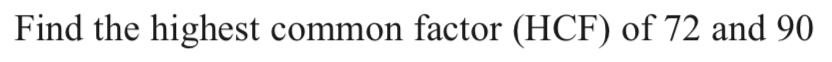 HCF & LCM
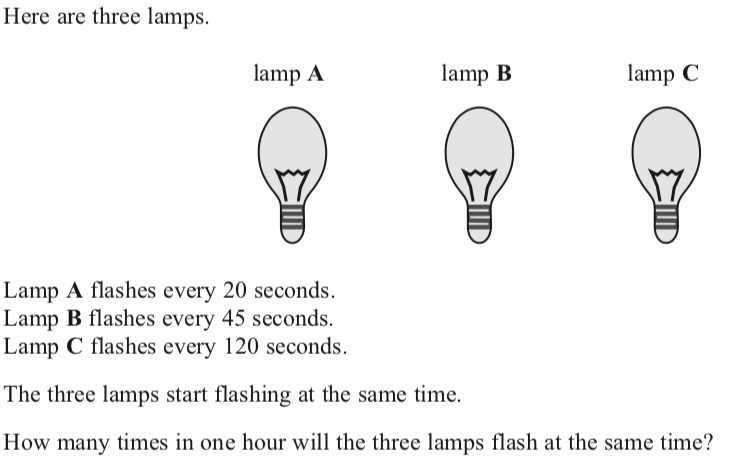 Back to Number
Home
Operations with fractions
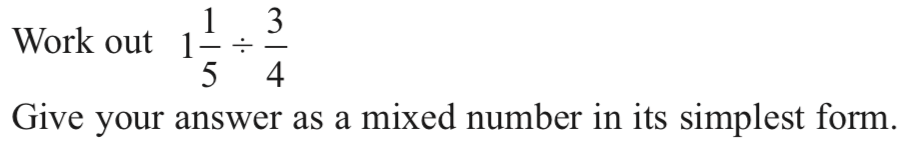 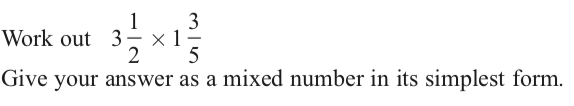 Back to Number
Home
Order of operation and arithmetic
Back to Number
Home
Percentages
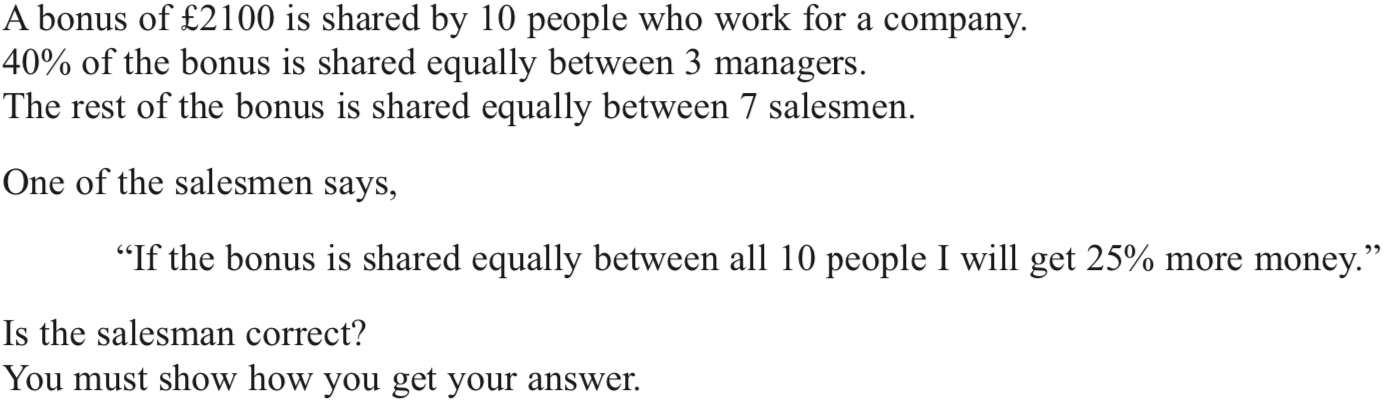 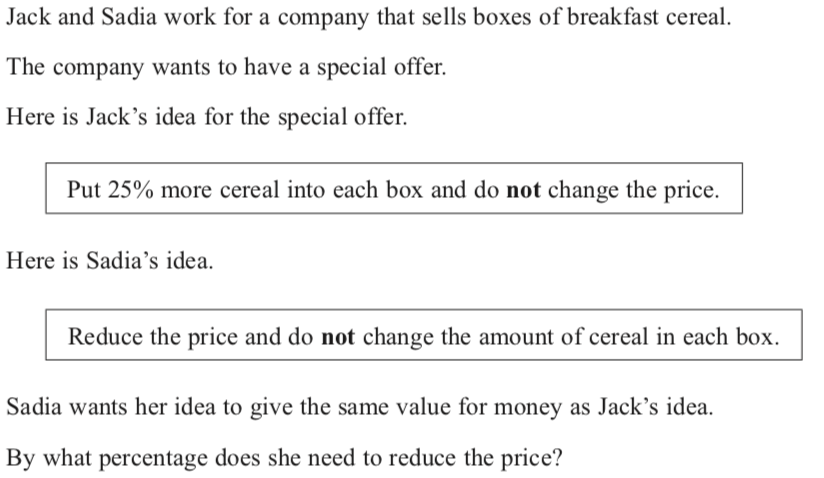 Percentages
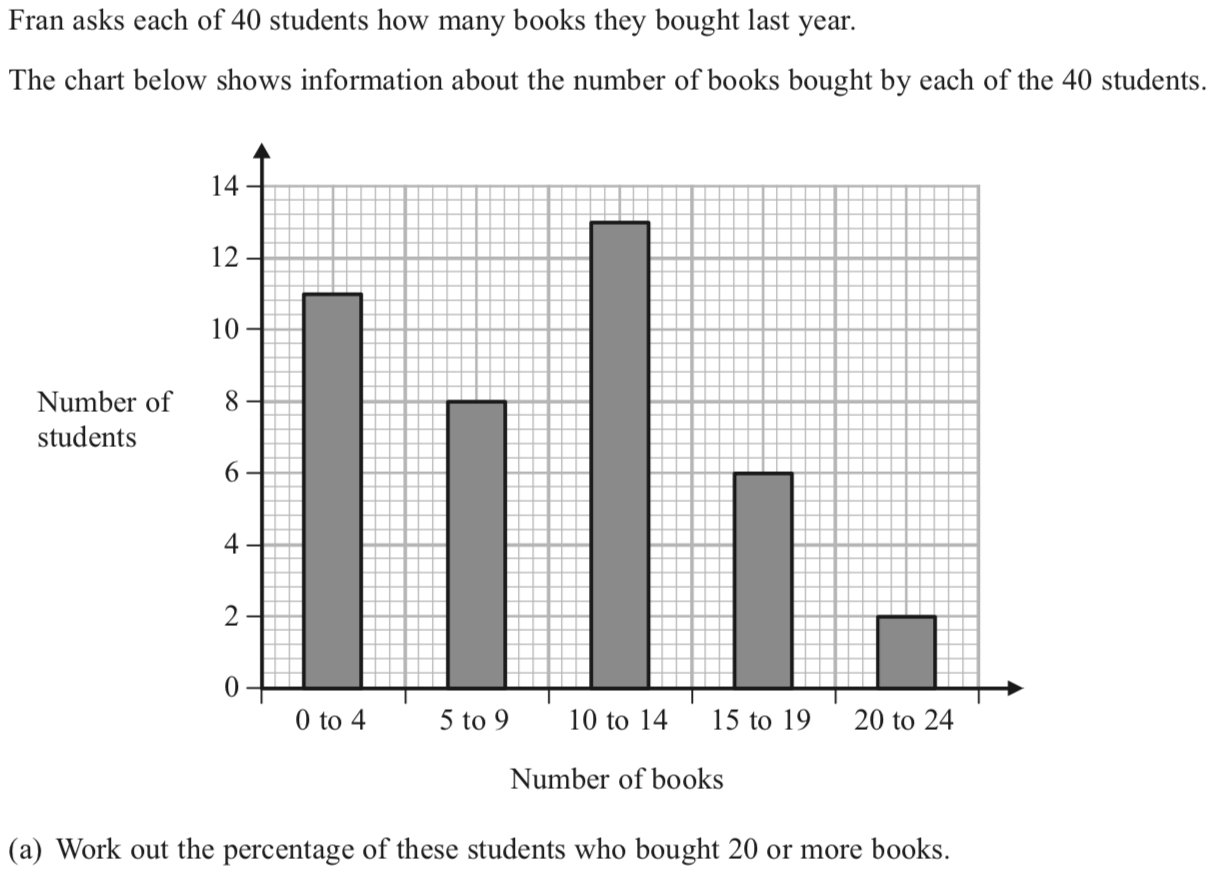 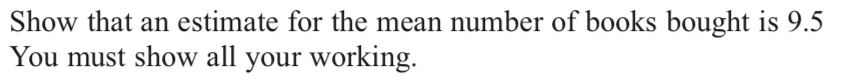 Powers, roots and reciprocals
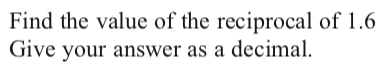 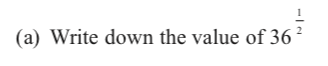 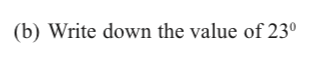 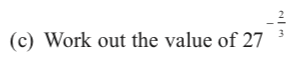 Back to Number
Home
Product of primes
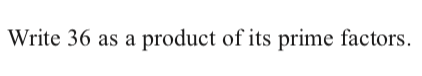 Back to Number
Home
Recurring decimals
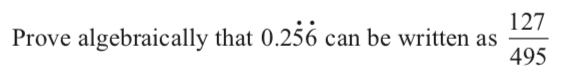 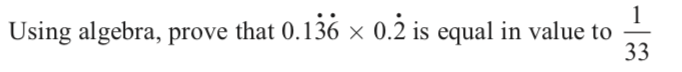 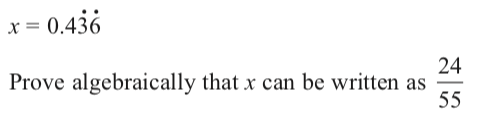 Back to Number
Home
Simplifying Surds
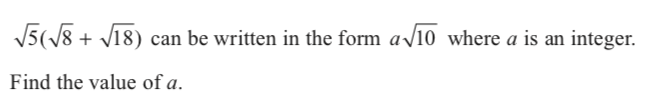 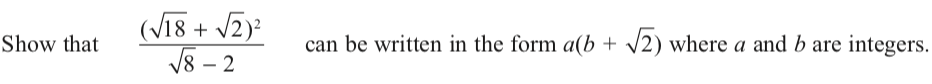 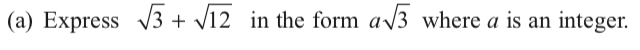 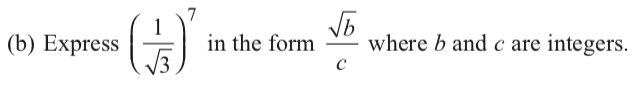 Back to algebra
Home
Simplifying Surds
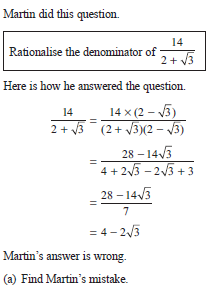 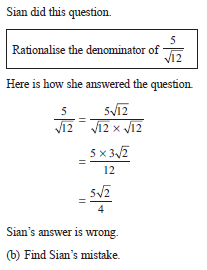 Standard form
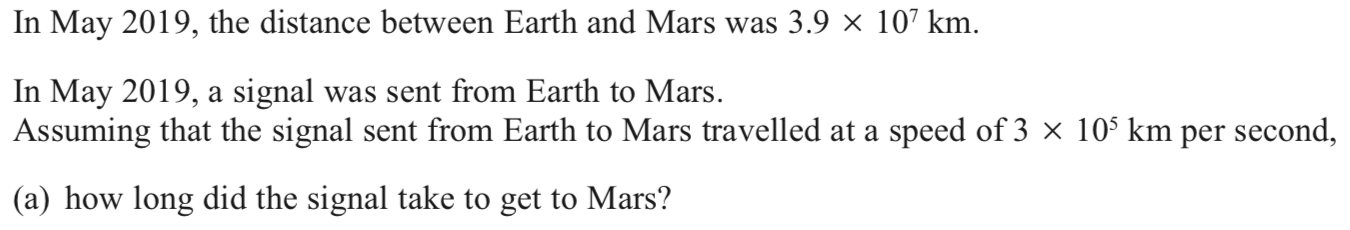 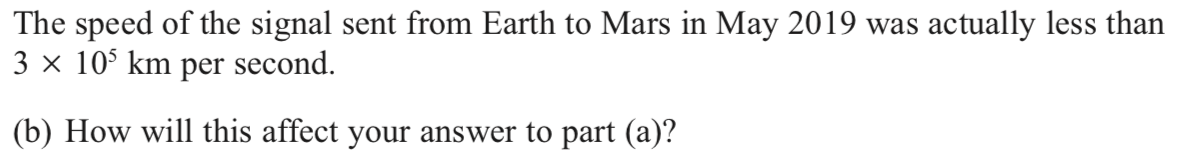 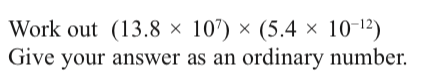 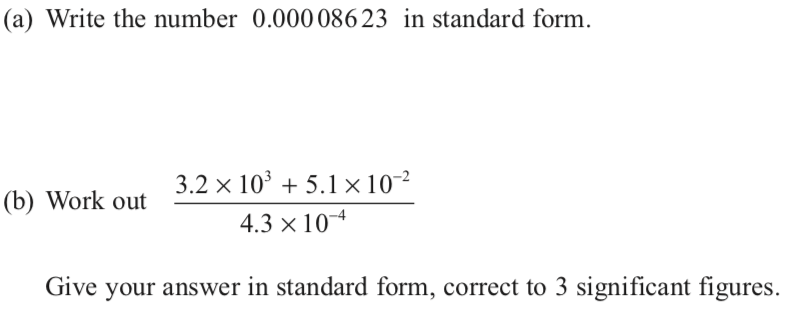 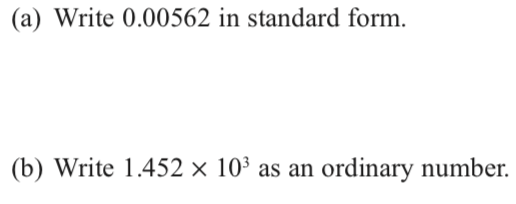 Back to Number
Home
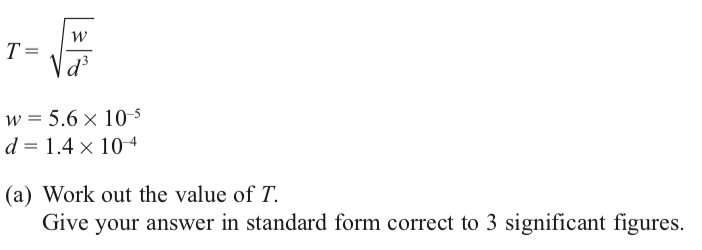 Standard form
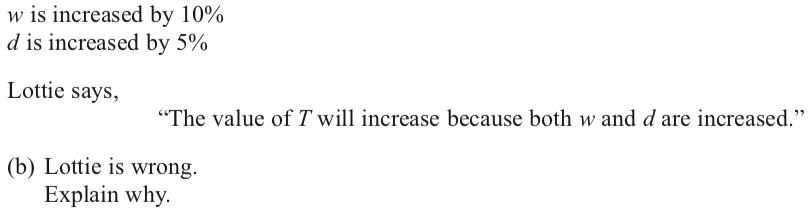 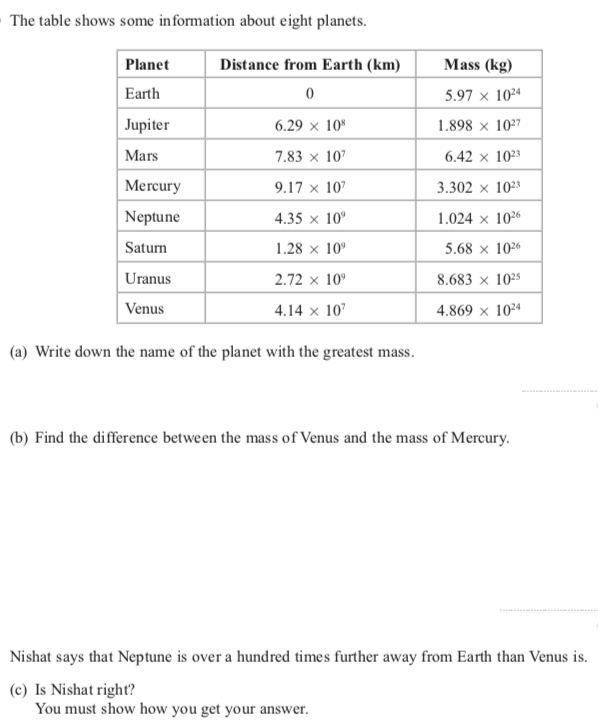 Back to Number
Home